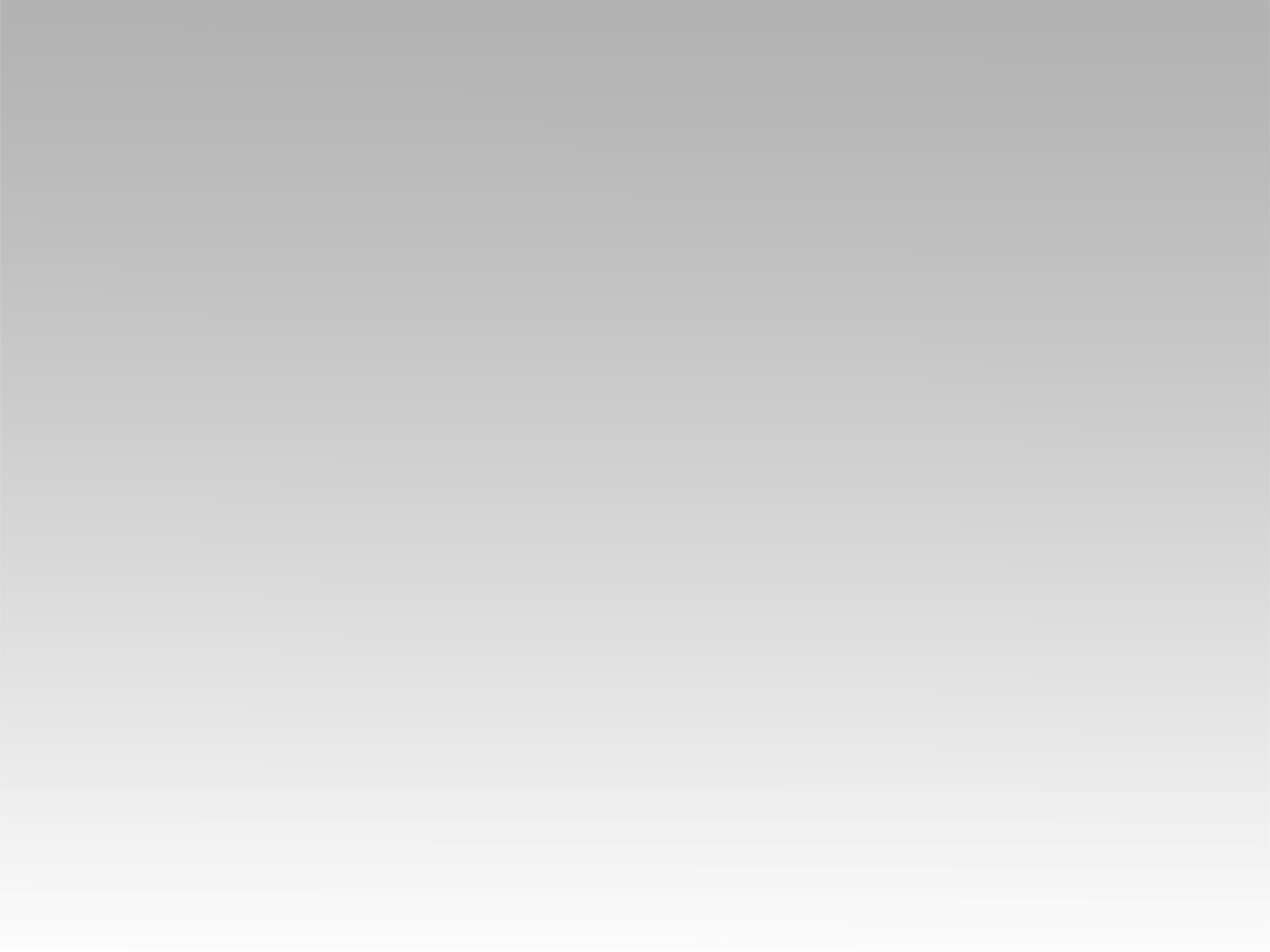 تـرنيــمة
مهما ضعفى امتلكنى
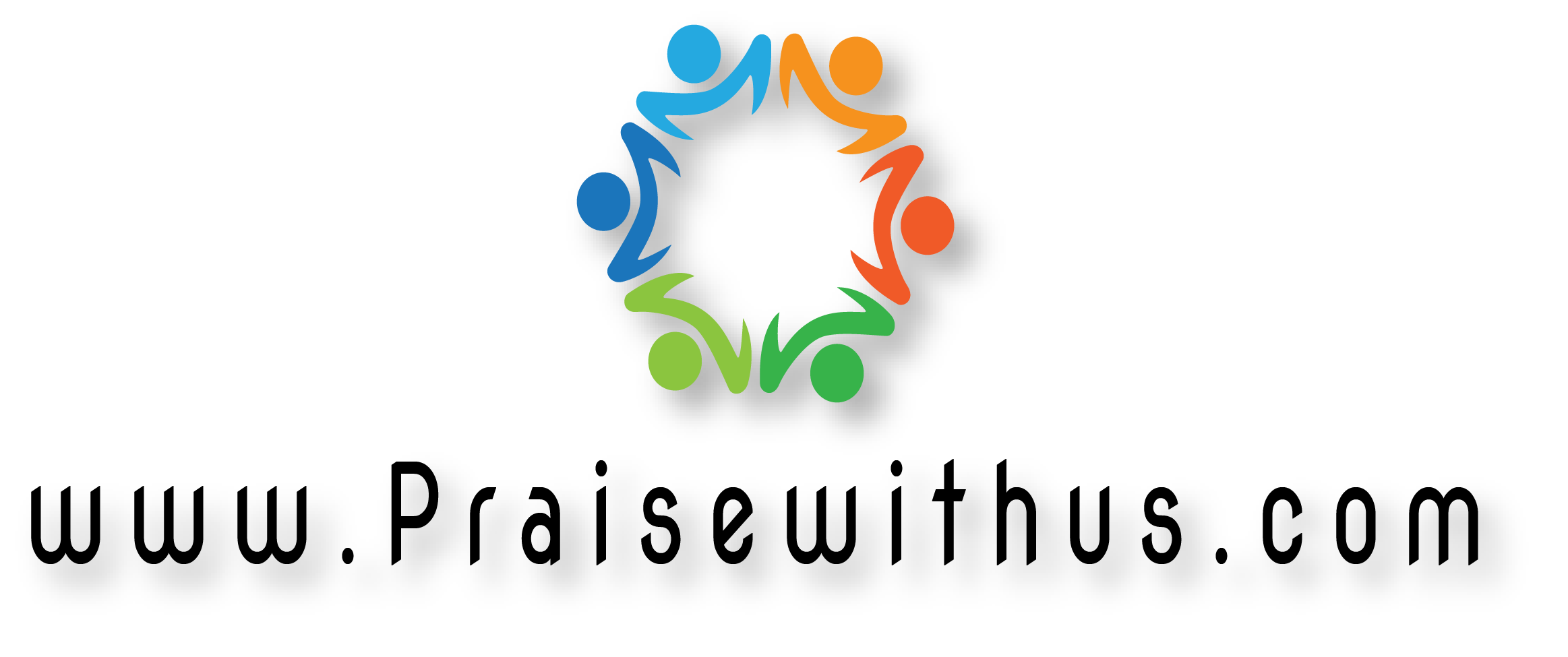 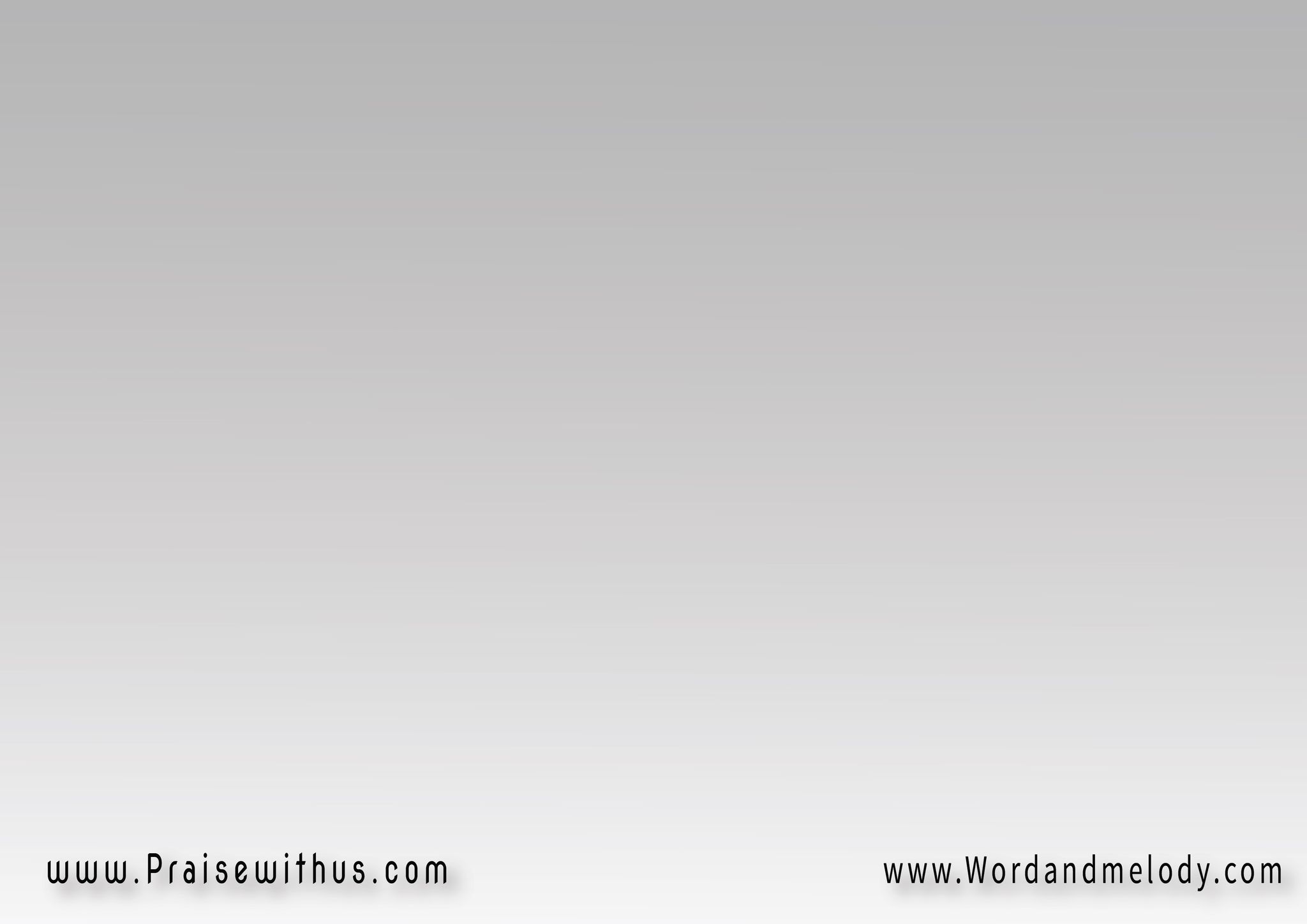 1- 
مهما ضعفي امتلكني 
و اتسرب في اليأس 
أنت في عينيك شايفني 
ابنك جبار البأس
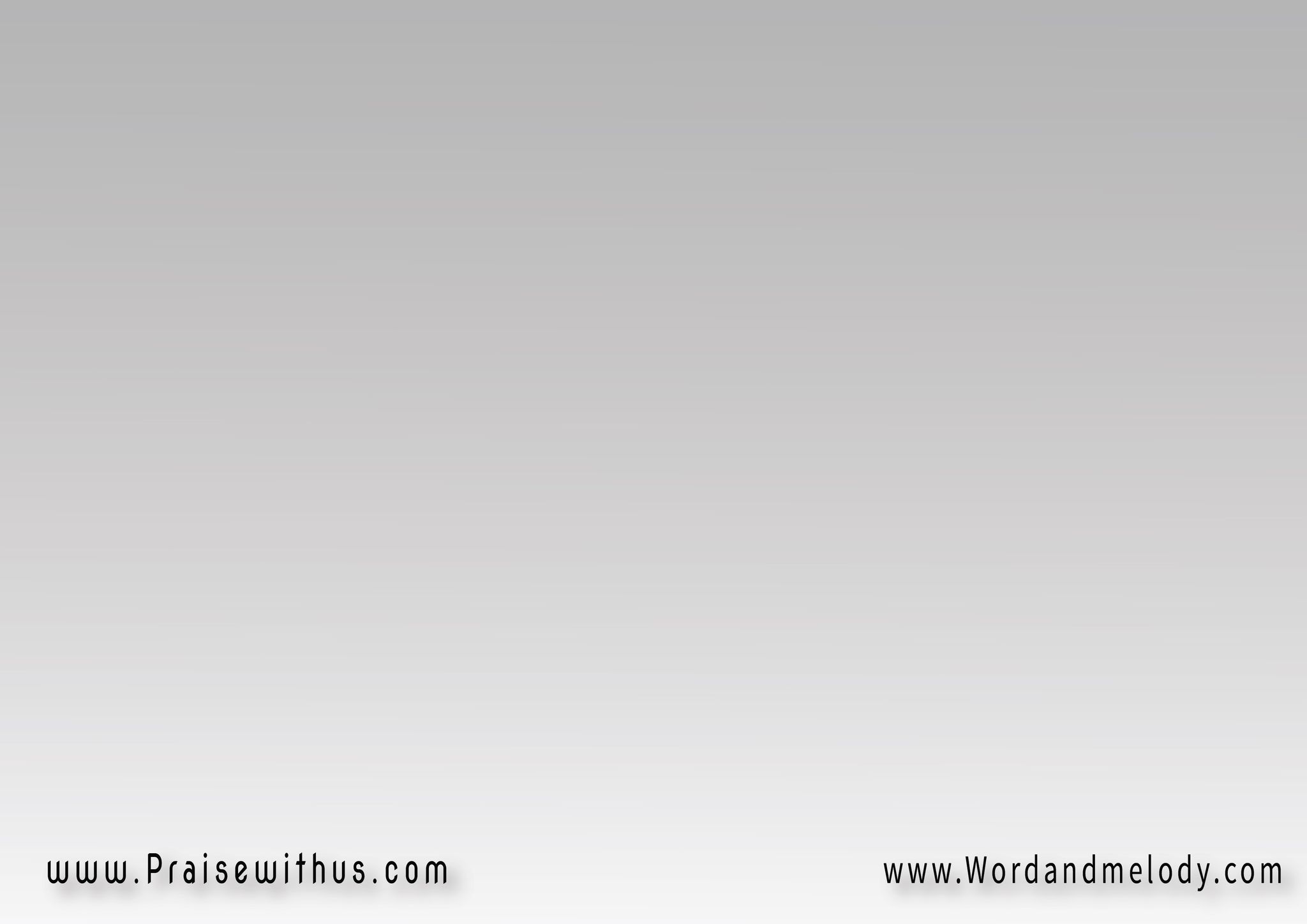 وفاتح لي حضنك 
وشايل مني الخوف
 وبكلمة وعد منك 
باهزم ربوات وألوف
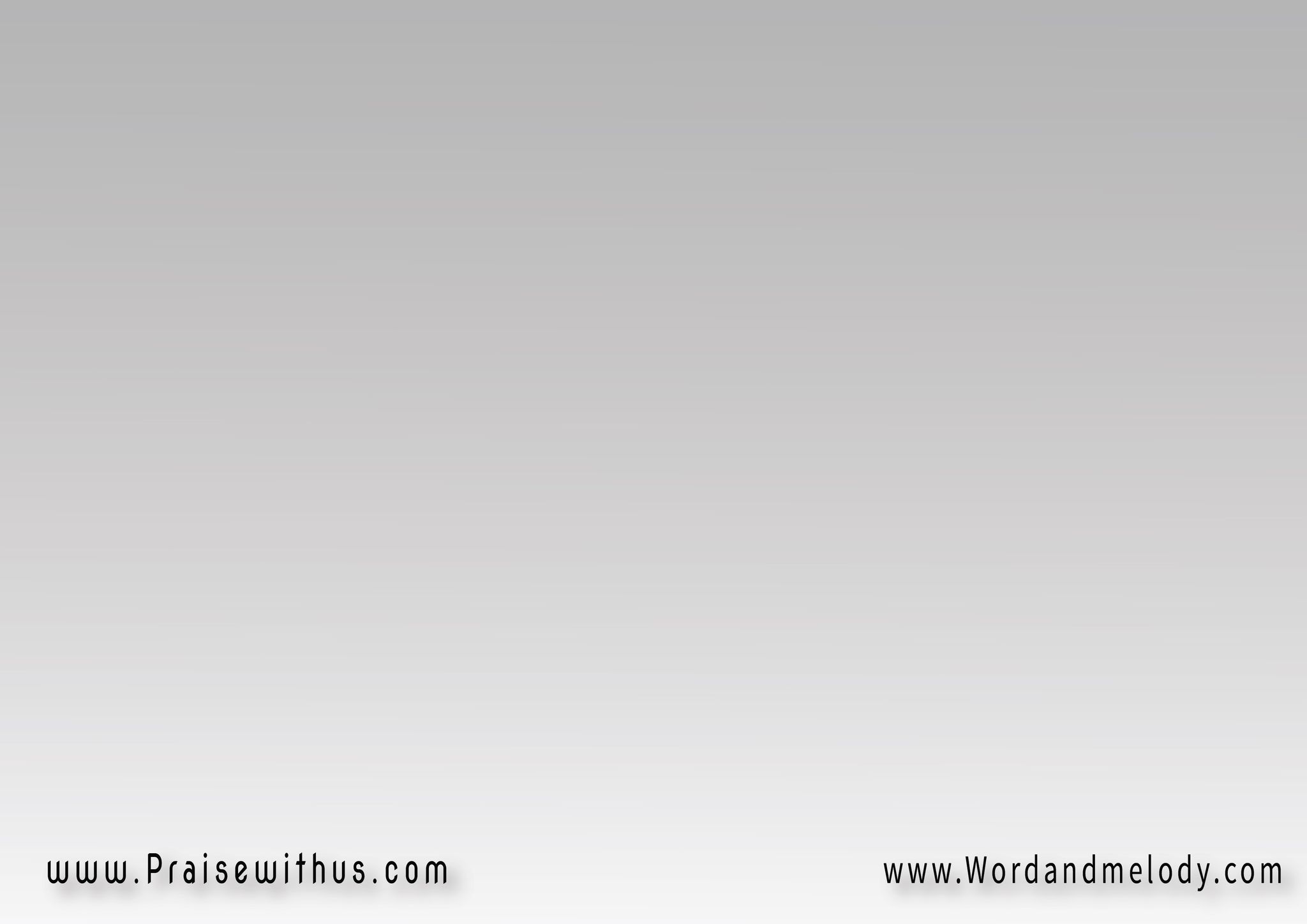 القرار : 
 أسندني في ضعفي
واسمع لصلاتي 
اللهم ارحمنــــي 
أنا الخاطـــــــي
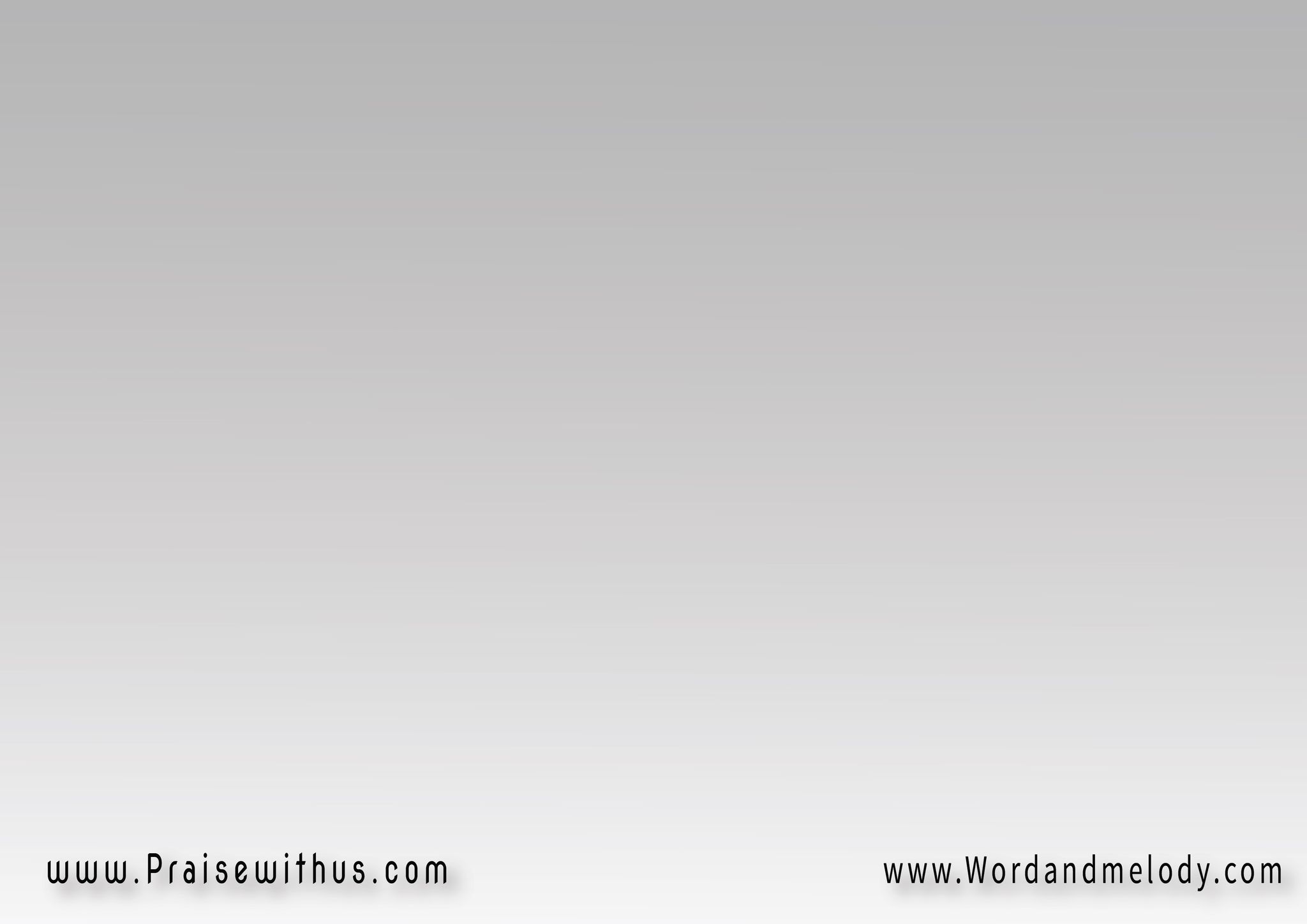 2- 
و مهما بعدنا عنك 
تفضل معانا تحاول
و بتخلق فينا بولس 
و يموت جوانا شاول
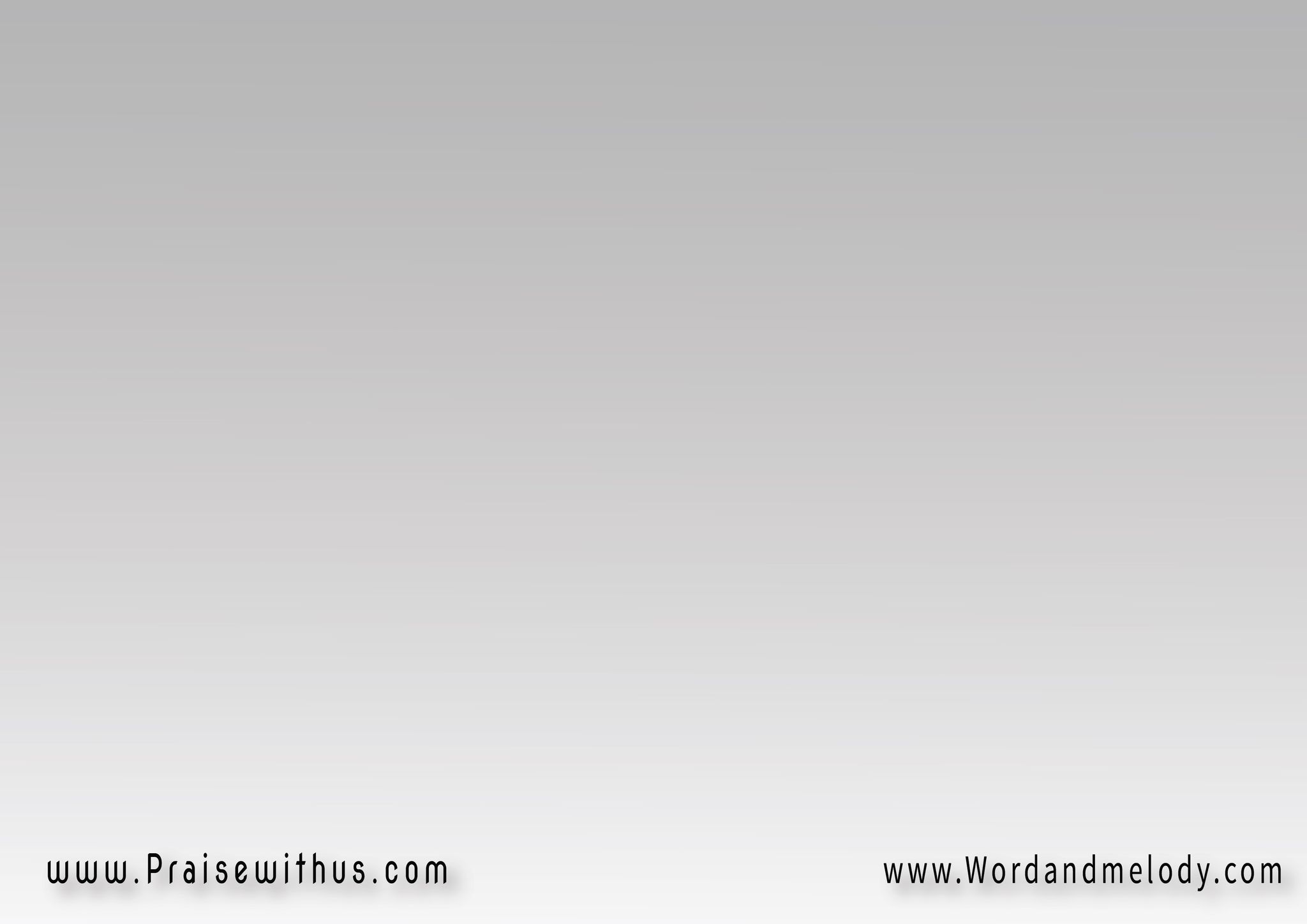 ما انا زى الساميريه 
جيلك و الضعف مالينى
عطشان و عايز اشرب 
و ما فيش غيرك يروينى
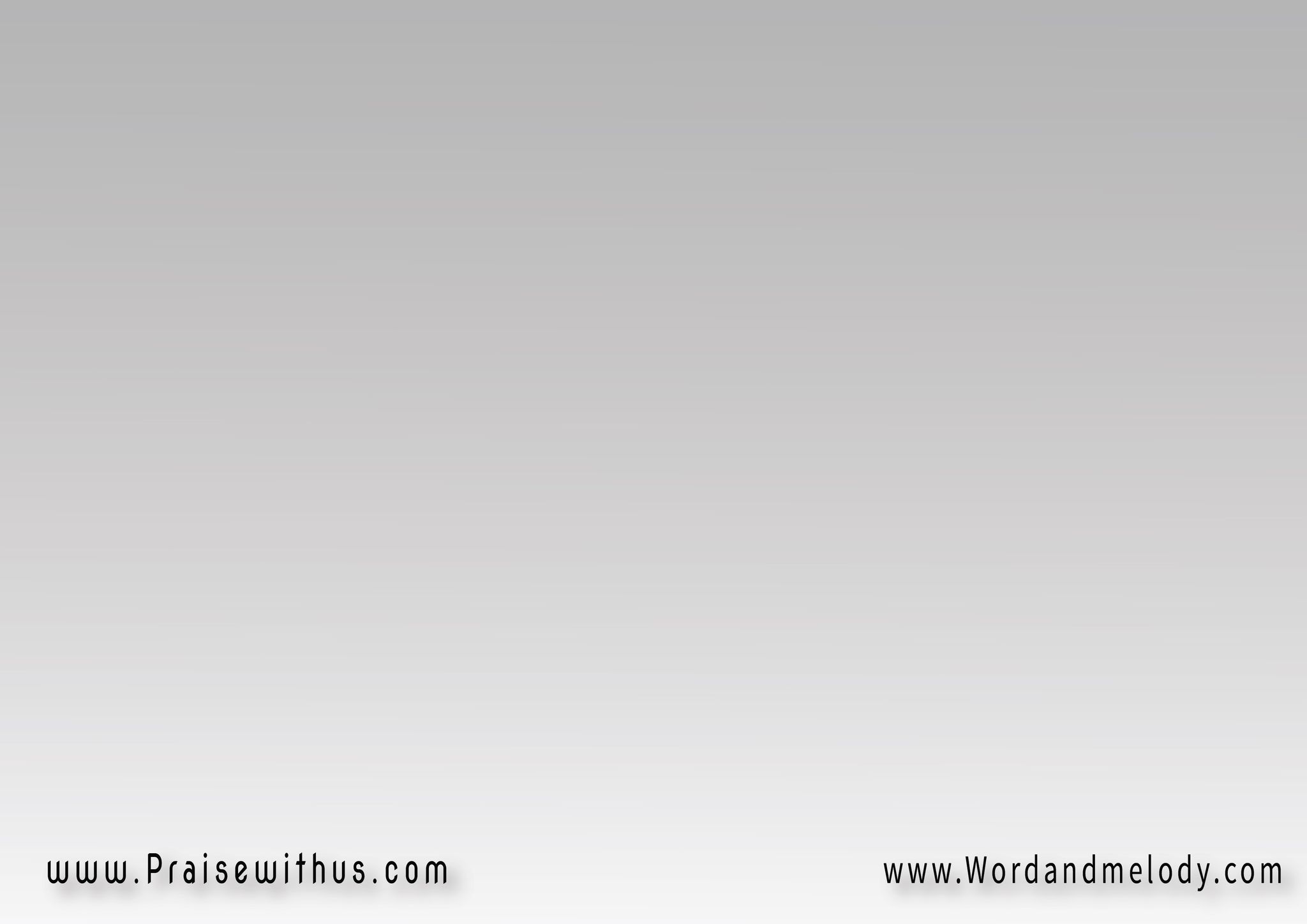 القرار : 
 أسندني في ضعفي
واسمع لصلاتي 
اللهم ارحمنــــي 
أنا الخاطـــــــي
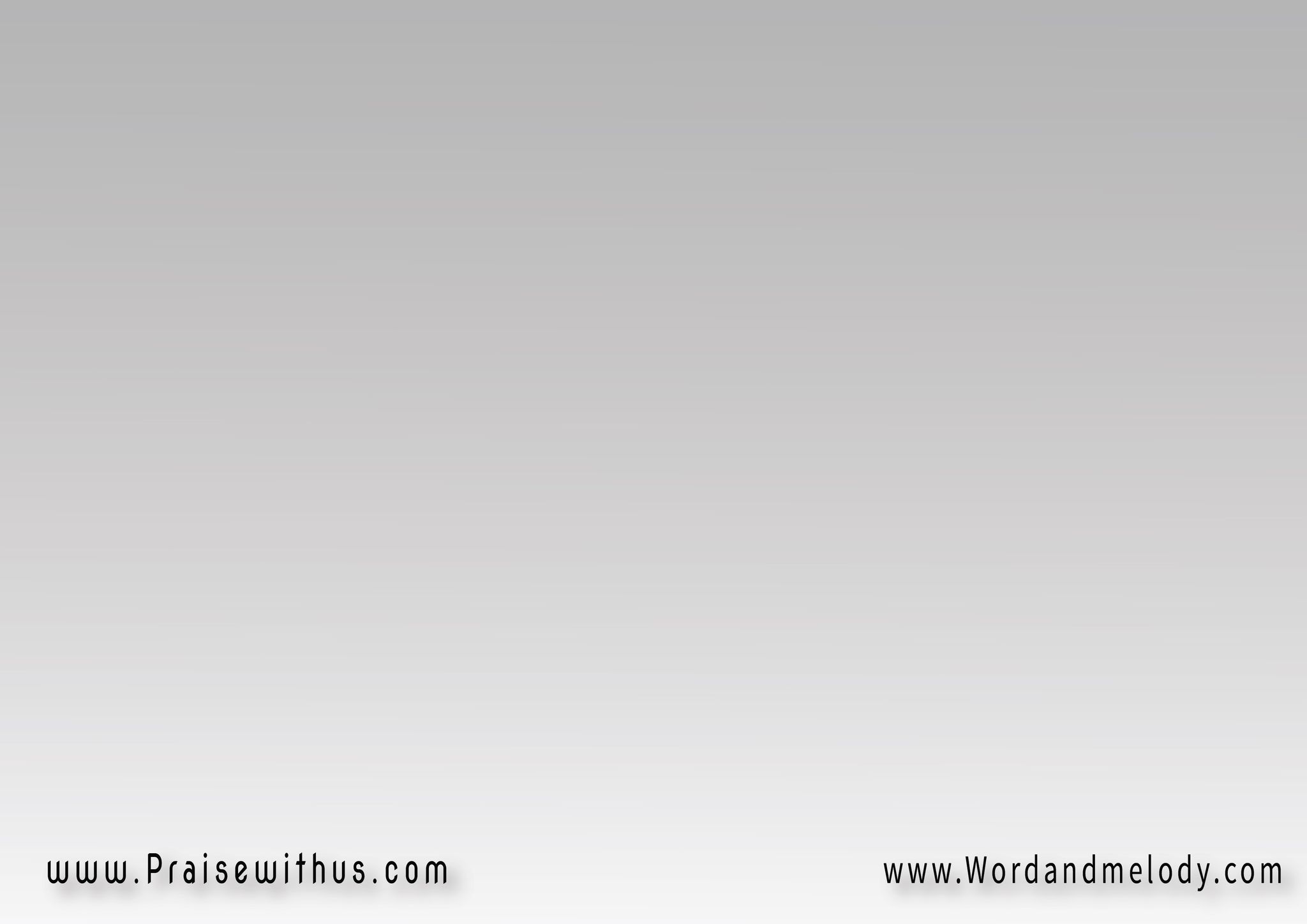 3- 
رغم الخطيه هارجع 
بدموعى اترجاك
مستنى منك اسمع 
مغفوره ليك خطاياك
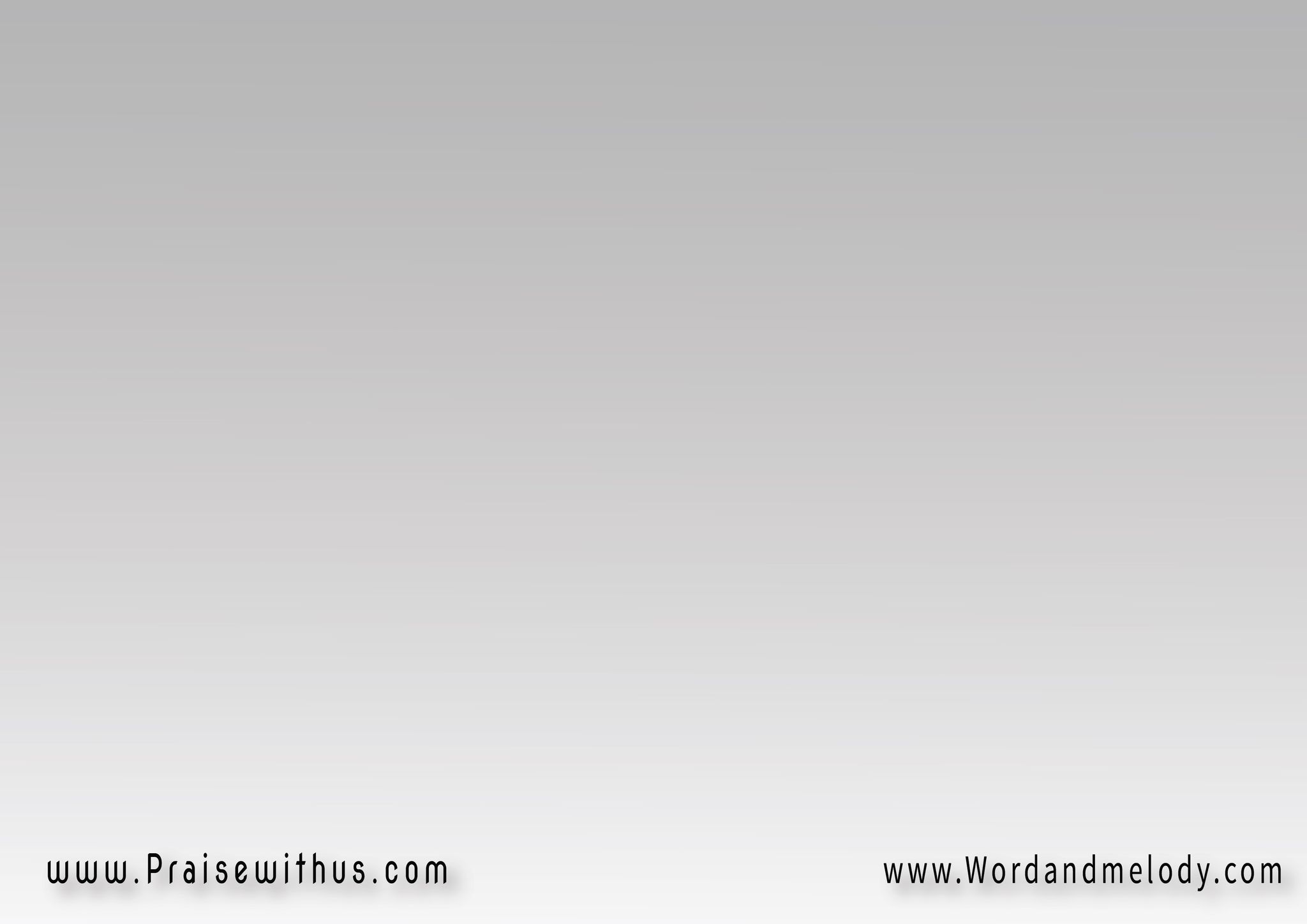 ما انا ابنك صنع ايديك 
و كلامك ليا ميراث
تفضل عينى عليك 
و ايدى على المحراث
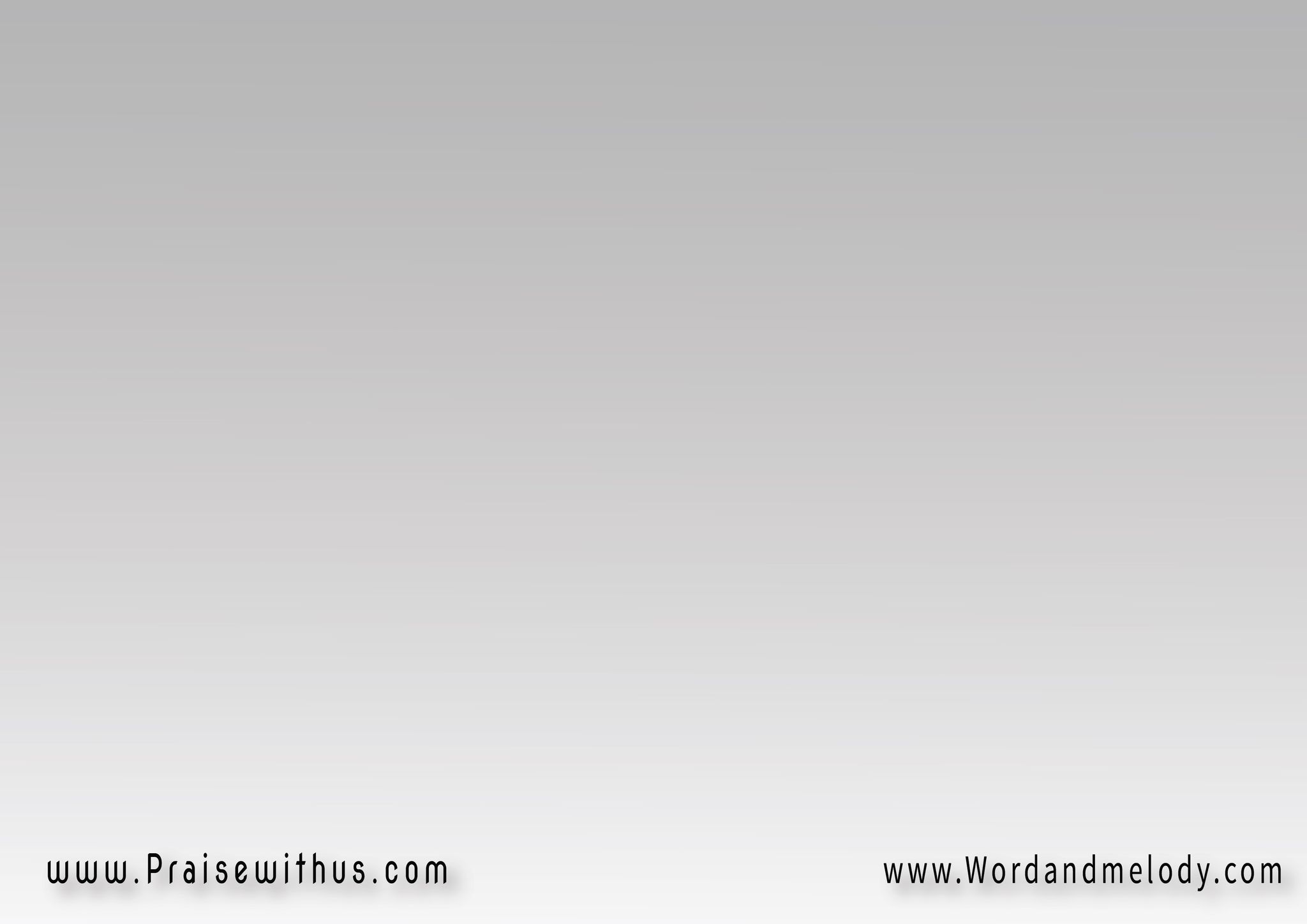 القرار : 
 أسندني في ضعفي
واسمع لصلاتي 
اللهم ارحمنــــي 
أنا الخاطـــــــي
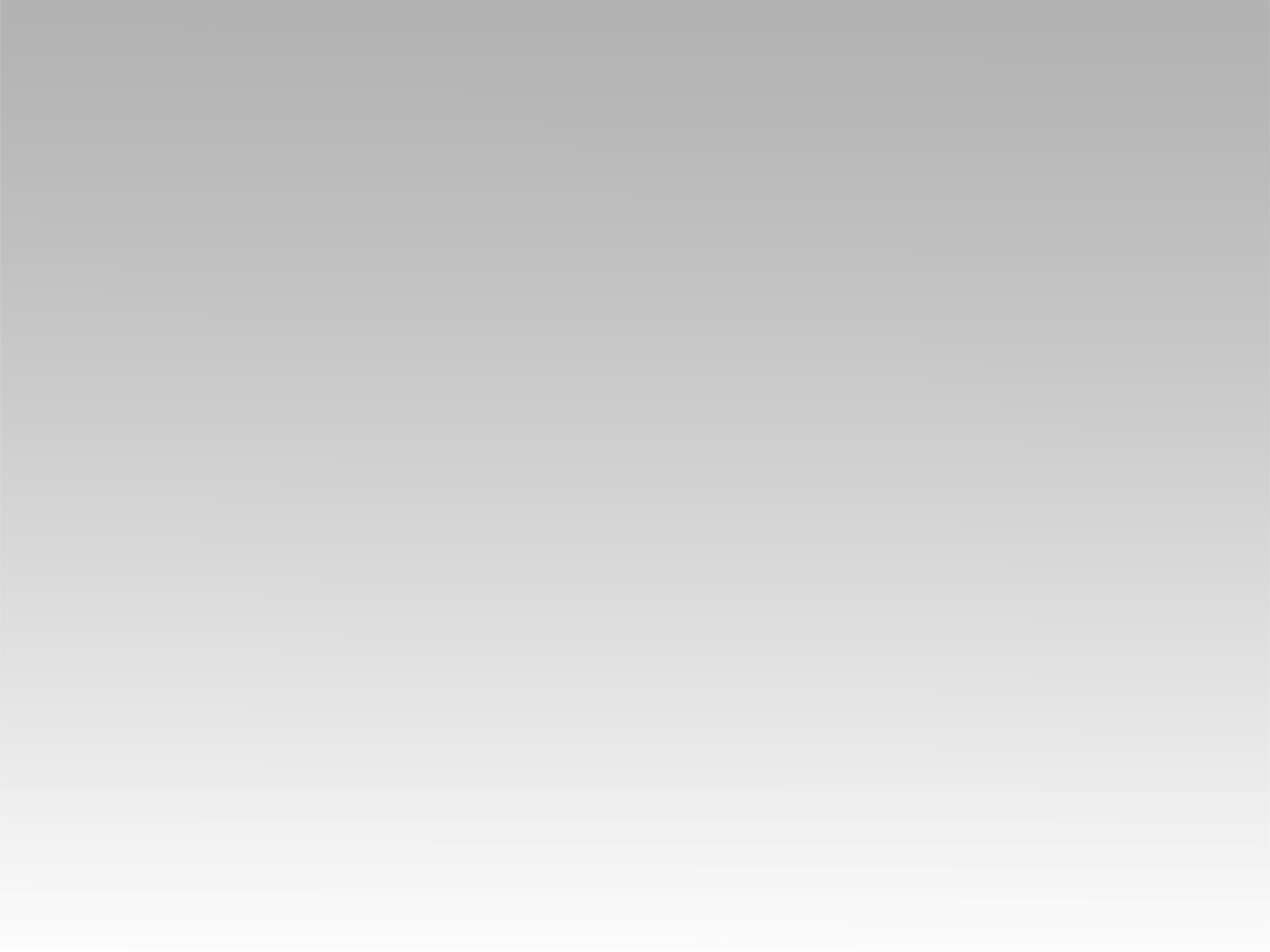 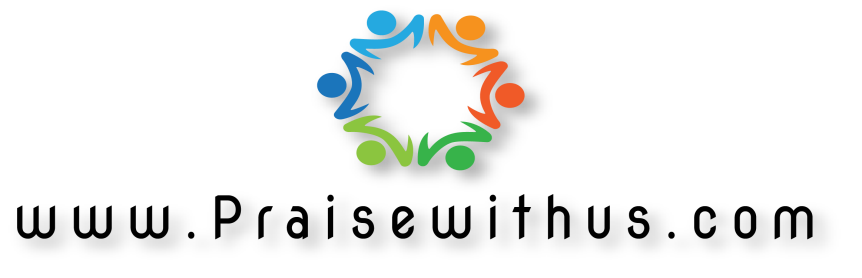